Langue, droit, culture
Modulo di lingua francese 2020-2021
1° anno  6 CFU = 30 heures
mot de passe : 1Ciapg2020
ncelotti@units.it
Observation hebdomadaireUn mot qui a fait débat cette semaine22 février 2021
Comment l’islamo-gauchisme gangrène les universités
Le Figaro, 11 février 2021

Fédérique Vidal, ministre de l'Enseignement supérieur, de la Recherche et de l'Innovation
Observations hebdomadairesLibération 18 février 2021
Observations hebdomadaires21 janvier 2021
Observation hebdomadaireUn mot qui fait débat
Diffamé car qualifié d’islamo-gauchiste? Le président de la FCPE, la première fédération de parents d’élèves, marquée à gauche, n’a pas obtenu gain de cause devant la justice. Rodrigo Arenas, connu pour ses positions laïques plutôt ouvertes, avait attaqué en diffamation Jean-Pierre Obin, ancien inspecteur de l’Éducation nationale. Dans un livre, paru à l’automne, ce dernier accusait la fédération - mais aussi la Ligue des droits de l’homme et le syndicat étudiant Unef - d’être entrée dans «l’orbite islamo-gauchiste à la faveur de la prise de pouvoir de militants d’extrême gauche épaulés par l’entrisme d’activistes proches des Frères musulmans». 
Le Figaro, 11 février 2021
Observation hebdomadaireUn mot qui fait débat
Chasse aux sorcières
Frédérique Vidal […] avait une annonce importante à faire : la traque aux chercheurs «islamo-gauchistes» via la commande au CNRS d’une enquête «sur l’ensemble des courants de recherche sur ces sujets» pour «distinguer ce qui relève de la recherche académique de ce qui relève justement du militantisme et de l’opinion». Elle-même chercheuse en biochimie et biologie moléculaire et ex-présidente de l’université de Nice-Sophia-Antipolis, la ministre accuse «certains» universitaires - certes «minoritaires» - d'«utiliser leur titre et l'aura qu'ils ont pour porter des idées radicales ou militantes de l'islamo-gauchisme, en regardant toujours tout par le prisme de leur volonté de diviser, de fracturer, de désigner l'ennemi». 
Libération 16 février 2021
Observation hebdomadaire
«L’islamo-gauchisme [concept venu de l’extrême droite et sans base scientifique, ndlr] gangrène la société dans son ensemble et l’université n’est pas imperméable et fait partie de la société», assène Vidal.
Une pétition contre la Ministredans Le Monde, le 20 février 2012
« Islamo-gauchisme » : « Nous, universitaires et chercheurs, demandons avec force la démission de Frédérique Vidal »

Plus de 600 membres du personnel de l’enseignement supérieur et de la recherche, dont l’économiste Thomas Piketty et la sociologue Dominique Méda, dénoncent, dans une tribune au « Monde », la « chasse aux sorcières » menée selon eux par leur ministre.
islamo-gauchisme
Apparu dans les années 2000, le terme, qui évoquait une convergence entre islamistes et extrême gauche, symbolise aujourd’hui une ligne de fracture politique sur les causes du djihadisme. Il trouve ses racines dans le débat sur la défense des travailleurs immigrés prônée par la gauche à partir de Mai 68.
C’est le sociologue Pierre-André Taguieff qui, le premier, aurait utilisé le terme en 2002, dans La Nouvelle Judéophobie (Mille et une nuits, 2002). Celui-ci a alors, selon l’auteur, une valeur descriptive, et désigne une convergence entre intégristes musulmans et groupes d’extrême gauche, à la faveur d’ennemis communs. « Que, mise à toutes les sauces, l’expression ait eu par la suite la fortune que l’on sait, je n’en suis pas responsable », écrivait-il dans Libération le 26 octobre. 
Le Monde, 11 décembre 2020
islamo-gauchisme
Comment se saisir de l’islamo-gauchisme, un terme sur lequel personne ne s’accorde, que personne ne revendique et qui, pourtant, a pris une place de choix dans le débat public ? Le vocable est flou : on ne sait si la première moitié renvoie à « islam » ou « islamisme » (raison pour laquelle le philosophe Raphaël Enthoven préfère parler d’« islamismo-gauchisme »), sa deuxième partie achève de le rendre péjoratif. Inflammable, il porte en lui la discorde.
Le Monde, 11 décembre 2020
islamo-gauchisme
Comment se saisir de l’islamo-gauchisme, un terme sur lequel personne ne s’accorde, que personne ne revendique et qui, pourtant, a pris une place de choix dans le débat public ? Le vocable est flou : on ne sait si la première moitié renvoie à « islam » ou « islamisme » (raison pour laquelle le philosophe Raphaël Enthoven préfère parler d’« islamismo-gauchisme »), sa deuxième partie achève de le rendre péjoratif. Inflammable, il porte en lui la discorde.
Le Monde, 11 décembre 2020
La Constitution de la Ve République : 1958https://www.legifrance.gouv.fr/Droit-francais/Constitution
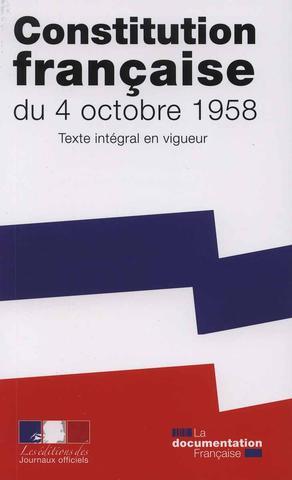 La Constitution de la Ve République : 1958
La Constitution du 4 octobre 1958, texte fondateur de la Ve République, a été adoptée par référendum le 28 septembre 1958. Elle est le quinzième texte fondamental (ou le vingt-deuxième si l'on compte les textes qui n'ont pas été appliqués) de la France depuis la Révolution française. 
Norme suprême du système juridique français, elle a été, depuis sa publication, modifiée à 24 reprises soit par le pouvoir constituant, soit par le Parlement réuni en Congrès, soit directement par le peuple à l'issue d'un référendum. Elle comporte actuellement seize titres, cent quatre articles (dont un transitoire) et un Préambule.
La Constitution de la Ve République : 1958
Elle ne se borne donc pas à organiser les pouvoirs publics, définir leur rôle et leurs relations, puisque ce Préambule renvoie directement et explicitement à trois autres textes fondamentaux : la Déclaration des Droits de l'Homme et du Citoyen du 26 août 1789, le Préambule de la Constitution du 27 octobre 1946 (la Constitution de la IVe République) et la Charte de l'environnement de 2004.
PRÉAMBULE
Le peuple français proclame solennellement son attachement aux Droits de l'homme et aux principes de la souveraineté nationale tels qu'ils ont été définis par la Déclaration de 1789, confirmée et complétée par le préambule de la Constitution de 1946, ainsi qu'aux droits et devoirs définis dans la Charte de l'environnement de 2004.
En vertu de ces principes et de celui de la libre détermination des peuples, la République offre aux territoires d'outre-mer qui manifestent la volonté d'y adhérer des institutions nouvelles fondées sur l'idéal commun de liberté, d'égalité et de fraternité et conçues en vue de leur évolution démocratique.
Contexte du besoin de changement de ConstitutionGénéral de Gaulle
Le retour du général de Gaulle au pouvoir s'explique par deux raisons principales. D'une part, le fonctionnement des institutions de la IVe République s'était révélé défaillant et l'Assemblée nationale n'arrivait pas à dégager des majorités de gouvernement durables. D'autre part, la menace d'un coup d'État militaire et d'une guerre civile était forte au printemps de 1958. Dans ce contexte, l'appel au général de Gaulle peut s'interpréter comme un compromis entre le chef de la France libre et les principales forces politiques : les députés l'investissent comme Président du conseil parce qu'il est de fait le seul à pouvoir calmer les activistes et les militaires partisans de l'Algérie française ; il semble aussi le mieux placé pour pouvoir trouver une issue à la guerre avec les nationalistes algériens. https://www.universalis.fr/encyclopedie
L'élection du président de la République au suffrage universel direct (1962)
Son premier objectif est de créer des institutions nouvelles avec un exécutif stable et fort. Il sera atteint en deux étapes, à travers l'adoption de la nouvelle Constitution et la réforme de 1962 instituant l'élection du président de la République au suffrage universel direct. Entre ces deux temps forts institutionnels, les années 1958-1962 sont surtout marquées par une rapide décolonisation et un long processus pour mettre fin à la guerre d'Algérie.
https://www.universalis.fr/encyclopedie
Constitution 1958
Art. premier de la Constitution
La France est une République indivisible, laïque, démocratique et sociale. Elle assure l'égalité devant la loi de tous les citoyens sans distinction d'origine, de race ou de religion. Elle respecte toutes les croyances. Son organisation est décentralisée. La loi favorise l'égal accès des femmes et des hommes aux mandats électoraux et fonctions électives, ainsi qu'aux responsabilités professionnelles et sociales.
Le mot race est-il de trop dans la Constitution française ?
Une controverse contemporaine

Le terme race conserve-t-il un résidu de validité en anthropologie après la réfutation du concept de race humaine par les travaux de la typologie sanguine, de l’immunogénétique et maintenant de la génétique moléculaire ?
Le mot race est-il un «fossile» de l’ère coloniale, du nazisme et de la politique de l’apartheid?
Mots, 1992, n° 33, p. 7
Préambule de la Constitution de 194618 articles
1. Au lendemain de la victoire remportée par les peuples libres sur les régimes qui ont tenté d'asservir et de dégrader la personne humaine, le peuple français proclame à nouveau que tout être humain, sans distinction de race, de religion ni de croyance, possède des droits inaliénables et sacrés. Il réaffirme solennellement les droits et libertés de l'homme et du citoyen consacrés par la Déclaration des droits de 1789 et les principes fondamentaux reconnus par les lois de la République.
2. Il proclame, en outre, comme particulièrement nécessaires à notre temps, les principes politiques, économiques et sociaux ci-après :
3. La loi garantit à la femme, dans tous les domaines, des droits égaux à ceux de l'homme.
4. Tout homme persécuté en raison de son action en faveur de la liberté a droit d'asile sur les territoires de la République.
Préambule de la Constitution de 194618 articles
5. Chacun a le devoir de travailler et le droit d'obtenir un emploi. Nul ne peut être lésé, dans son travail ou son emploi, en raison de ses origines, de ses opinions ou de ses croyances.
6. Tout homme peut défendre ses droits et ses intérêts par l'action syndicale et adhérer au syndicat de son choix.
7. Le droit de grève s'exerce dans le cadre des lois qui le réglementent.
8. Tout travailleur participe, par l'intermédiaire de ses délégués, à la détermination collective des conditions de travail ainsi qu'à la gestion des entreprises.
Préambule de la Constitution de 194618 articles
9. Tout bien, toute entreprise, dont l'exploitation a ou acquiert les caractères d'un service public national ou d'un monopole de fait, doit devenir la propriété de la collectivité.
10. La Nation assure à l'individu et à la famille les conditions nécessaires à leur développement.
11. Elle garantit à tous, notamment à l'enfant, à la mère et aux vieux travailleurs, la protection de la santé, la sécurité matérielle, le repos et les loisirs. Tout être humain qui, en raison de son âge, de son état physique ou mental, de la situation économique, se trouve dans l'incapacité de travailler a le droit d'obtenir de la collectivité des moyens convenables d'existence.
12. La Nation proclame la solidarité et l'égalité de tous les Français devant les charges qui résultent des calamités nationales.
13. La Nation garantit l'égal accès de l'enfant et de l'adulte à l'instruction, à la formation professionnelle et à la culture. L'organisation de l'enseignement public gratuit et laïque à tous les degrés est un devoir de l'Etat.
Préambule de la Constitution de 194618 articles
14. La République française, fidèle à ses traditions, se conforme aux règles du droit public international. Elle n'entreprendra aucune guerre dans des vues de conquête et n'emploiera jamais ses forces contre la liberté d'aucun peuple.
15. Sous réserve de réciprocité, la France consent aux limitations de souveraineté nécessaires à l'organisation et à la défense de la paix.
16. La France forme avec les peuples d'outre-mer une Union fondée sur l'égalité des droits et des devoirs, sans distinction de race ni de religion.
17. L'Union française est composée de nations et de peuples qui mettent en commun ou coordonnent leurs ressources et leurs efforts pour développer leurs civilisations respectives, accroître leur bien-être et assurer leur sécurité.
18. Fidèle à sa mission traditionnelle, la France entend conduire les peuples dont elle a pris la charge à la liberté de s'administrer eux-mêmes et de gérer démocratiquement leurs propres affaires ; écartant tout système de colonisation fondé sur l'arbitraire, elle garantit à tous l'égal accès aux fonctions publiques et l'exercice individuel ou collectif des droits et libertés proclamés ou confirmés ci-dessus.
Préambule de la Constitution de 1946Race
1. Au lendemain de la victoire remportée par les peuples libres sur les régimes qui ont tenté d'asservir et de dégrader la personne humaine, le peuple français proclame à nouveau que tout être humain, sans distinction de race, de religion ni de croyance, possède des droits inaliénables et sacrés. Il réaffirme solennellement les droits et libertés de l'homme et du citoyen consacrés par la Déclaration des droits de 1789 et les principes fondamentaux reconnus par les lois de la République.
16. La France forme avec les peuples d'outre-mer une Union fondée sur l'égalité des droits et des devoirs, sans distinction de race ni de religion.
Le mot race dans les constitutionsdepuis quand?
Race absent de la Déclaration des Droits de l'Homme et du Citoyen (1789)
Race dans les Constitutions étrangères avant la seconde guerre mondiale
Race a été introduit dans le Préambule de la Constitution de la Quatrième République (1946), mais pas dans le texte.
Déclaration universelle des droits de l'homme 1948
Art. premier de la Constitution 1958
race dans les Constitutions étrangèresavant la seconde guerre mondiale
Probablement le mot race n’apparait qu’une fois dans un texte constitutionnel avant la première guerre mondiale : la Constitution des Etats-Unis d’Amérique (avec le 15° amendement voté en 1870).
“Le droit de suffrage universel appartenant aux citoyens des Etats-Unis ne pourra etre refusé ou restreint ni par les Etats-Unis, ni par aucun Etat, pour des motifs tirés de la race, de la couleur, ou d’un état de servitude antérieure”. p. 310
Après la première guerre mondiale, le mot race devient plus fréquent tout en restant relativement exceptionnel. 
François Borella, “Le mot race dans les Constitutions françaises et étrangères”, Mots, n° 33, 1992, p, 305-316.
race dans les Constitutions étrangèresaprès la seconde guerre mondiale
Le mot apparait dans pratiquement toutes les Constitutions, en réaction contre le nazisme et pour condamner la discrimination raciale.
Le mot race introduit après la Shoah
Race a été introduit dans le Préambule de la Constitution de la Quatrième République (1946), mais pas dans le texte.
Préambule 
Au lendemain de la victoire remportée par les peuples libres sur les régimes qui ont tenté d'asservir et de dégrader la personne humaine, le peuple français proclame à nouveau que tout être humain, sans distinction de race, de religion ni de croyance, possède des droits inaliénables et sacrés. Il réaffirme solennellement les droits et libertés de l'homme et du citoyen consacrés par la Déclaration des droits de 1789 et les principes fondamentaux reconnus par les lois de la République.
Déclaration universelle des droits de l'homme1948
Article 2 
1. Chacun peut se prévaloir de tous les droits et de toutes les libertés proclamés dans la présente Déclaration, sans distinction aucune, notamment de race, de couleur, de sexe, de langue, de religion, d'opinion politique ou de toute autre opinion, d'origine nationale ou sociale, de fortune, de naissance ou de toute autre situation.
Race aujourd’hui dans les textes législatifs
Rappelons que la présence du mot « race » dans la législation fait l’objet de débats et de polémiques depuis plusieurs années en raison de la coloration péjorative de ce terme devenu, par extension, synonyme de l'idéologie raciste qui en découle. En 2012, le candidat à l’élection présidentielle, François Hollande, avait affirmé : « Il n'y a pas de place dans la République pour la race. Et c'est pourquoi je demanderai, au lendemain de la présidentielle, au Parlement de supprimer le mot race de notre Constitution ». 
Si l'Assemblée nationale avait adopté le 16 mai 2013 une proposition de loi (n° 218) tendant à la suppression du mot « race » de notre législation qui n’avait finalement pas vu le jour, c’est chose faite aujourd’hui au sein du Code pénal, du Code de procédure pénale et de la loi du 29 juillet 1881 sur la liberté de la presse.
https://actu.dalloz-etudiant.fr/a-la-une/article/disparition-du-mot-race-de-la-legislationpenale 12 sept 2017
Race aujourd’hui dans les textes législatifs
Le décret n° 2017-1230 du 3 août 2017 s’inscrit dans la lignée de la loi n° 2017-86 du 27 janvier 2017 relative à l'égalité et à la citoyenneté. … Le texte élargit également ces infractions aux cas où elles sont commises en raison de l'identité de genre de la victime, afin de mieux lutter contre la transphobie. 
On soulignera surtout que le mot « race », « qui n’est pas applicable aux êtres humains » selon la notice du décret, a été remplacé par celui de « prétendue race », comme cela avait été fait par la loi n° 2017-86 du 27 janvier 2017 relative à l'égalité et à la citoyenneté dans les dispositions législatives du Code pénal (V. C. pén., art. 132-76, 222-13) et par loi n° 2016-1047 du 18 novembre 2016 de modernisation de la justice du XXIe siècle, dite « loi J21 » (V. L. n° 2008-496 du 27 mai 2008 portant diverses dispositions d'adaptation au droit communautaire dans le domaine de la lutte contre les discriminations, art. 1er et 2).
Décret n° 2017-1230 du 3 août 2017 relatif aux provocations, diffamations et injures non publiques présentant un caractère raciste ou discriminatoire
« Section III.-Des provocations, diffamations et injures non publiques présentant un caractère raciste ou discriminatoire » ; 2° L'article R. 625-7 est ainsi modifié : a) Au premier alinéa, les mots : « une race » sont remplacés par les mots : « une prétendue race » . 
Fin du 22 février 2021
Regard diachroniqueHistoire de la langue française
1° CIAPG
2020-2021
Regard diachronique
Connaissance sur la naissance de la langue française, son évolution, son histoire pour comprendre le présent.
 Le français est une langue romane. Sa grammaire et la plus grande partie de son vocabulaire sont issues des formes orales et populaires du latin;
 Le français comme langue du pouvoir et du savoir : une bataille continue des pouvoirs royaux et républicains contre l’Eglise et la langue latine;

Ch. Marchello-Nizia, « le français dans l’histoire », in M. Yaguello (dir.) Le grand livre de la langue française, Paris, Seuil, 2003, p. 11-90.
La langue française : une affaire d’Etat
Le mythe de la langue française est, historiquement, un élément constitutif de la France dans son histoire. 
Henri Meschonnic, De la langue française, Paris, Hachette, 1997, p.9.
 
Le mythe de la clarté : l’ordre des mots SVO (sujet-verbe-objet)

Le mythe uniformisateur : créer une seule langue pour comprendre les mots de la révolution (XVIIIème)
Les étapes essentielles de l’histoire de la langue française
L’ancien français : IXème siècle - XIIIème siècle
Le moyen français : XIVème siècle - XVème siècle
Le français de la Renaissance : XVIème siècle
Le français classique : XVIIème -XVIIIème siècles 
Le français moderne : XIXème  - XXème siècles (l’Académie française en 1835 admet l’orthographe –ai- au lieu de –oi.)
Le français contemporain : 21ème siècle
L’ancien français IXème siècle - XIIIème siècle
Le passage à ce que l’on peut nommer « le français » se situe au tournant du 8ème et 9ème siècle. Mais ce français naissant n'occupait qu'une base territoriale extrêmement réduite et n'était parlé que dans les régions d'Orléans, de Paris et de Senlis par les couches supérieures de la population. Le peuple parlait, dans le Nord, diverses variétés d'oïl : le françois dans la région de l'Île-de-France, mais ailleurs c'était le picard, l'artois, le wallon, le normand ou l'anglo-normand, l'orléanais, le champenois, etc. Le breton dans le Nord-Ouest. Dans le Sud, les variétés d'oc (occitan, provençal, languedocien, gascon), plus proches du latin, étaient  florissantes. En Franche-Comté, en Savoie, au Val-d'Aoste (Italie) et dans l'actuelle Suisse romande, on parlait le franco-provençal.
Langue d’oïl-Langue d’oc
L’ancien français IXème siècle - XIIIème siècle
Le latin était la seule langue écrite et n’était pratiqué que par les lettrés. 

Le concile de Tours (813)
Les Serments de Strasbourg (842)  
Bref texte littéraire (28 vers) Cantilène de sainte Eulalie en 881 
Par rapport à la déclinaison latine le français a seulement deux cas (sujet et régime), il utilise beaucoup plus de prépositions et surtout l’ordre des mots est différent.
Le concile de Tours (813)
L'Église catholique ordonna aux prêtres de faire leurs prônes de manière à ce que le peuple puisse les comprendre, car les fidèles ne comprenaient plus la langue des lettrés et des clercs. Les évêques rassemblés par Charlemagne décidèrent que les homélies ne devaient plus être prononcées en latin, mais en «langue rustique romane» ou en «langue tudesque» (germanique)
Serments de Strasbourg 842
Les serments de Strasbourg  constituent le plus ancien texte français conservé. Pour la première fois dans l'histoire, ils témoignent officiellement d'une notoriété conférée à la langue vulgaire.
Texte rédigé en latin, en langue romane rustique et en tudesque
la langue romane rustique demeurait une langue exclusivement orale, le latin continuant de demeurer la seule langue écrite.
Serments de Strasbourg 842
À la mort de Charlemagne en 814, et après celle de son fils, Louis le Pieux en 840, ses petits-fils se disputèrent l'Empire: Lothaire (795-855), Pépin (803-838) et Louis (805-976), puis tardivement, d'un second lit, Charles (823-877). Finalement, Charles dit le Chauve et Louis dit le Germanique scellèrent une alliance contre leur frère aîné, Lothaire, par les Serments de Strasbourg.
Les Serments de Strasbourg 842  ancien français/français contemporain
Pro Deo amur et pro christian poblo et nostro commun salvament, d'ist di in avant, in quant Deus savir et podir me dunat, si salvarai eo cist meon fradre Karlo et in aiudha et in cadhuna cosa, si cum om per dreit son fradra salvar dift, in o quid il mi altresi fazet et ab Ludher nul plaid nunquam prindrai, qui, meon vol, cist meon fradre Karle in damno sit.
Pour l'amour de Dieu et pour le salut peuple chrétien et notre salut à tous deux, à partir de ce jour dorénavant, autant que Dieu m'en donnera savoir et pouvoir, je secourrai ce mien frère, comme on doit selon l'équité secourir son frère, à condition qu'il en fasse autant pour moi, et je n'entrerai avec Lothaire en aucun arrangement qui, de ma volonté, puisse lui être dommageable.
Les étapes essentielles de l’histoire de la langue française
L’ancien français : IXème siècle - XIIIème siècle
Le moyen français : XIVème siècle - XVème siècle
Le français de la Renaissance : XVIème siècle
Le français classique : XVIIème -XVIIIème siècles 
Le français moderne : XIXème  - XXème siècles (l’Académie française en 1835 admet l’orthographe –ai- au lieu de –oi.)
Le français contemporain : 21ème siècle
Le moyen français XIVème siècle - XVème siècle
La déclinaison issue du latin et réduite à deux cas en ancien français tombe, favorisant ainsi une stabilisation de l'ordre des mots dans la phrase (sujet + verbe + complément); les prépositions et les conjonctions se développèrent beaucoup, ce qui rendit la phrase plus complexe. Les conjugaisons verbales se régularisèrent et se simplifièrent. Par rapport à l'ancien français, de nombreux mots disparurent, notamment les termes locaux.
La langue française au Moyen Âge tardif
Au Moyen Âge tardif, la langue française est toujours faite d’une multitude de dialectes qui varient considérablement d’une région à une autre. C’est la langue d’oïl qui s’impose progressivement.
Le latin toujours la langue des savoirs et du pouvoir ecclésiastique.
Serment de Strasbourg en moyen français (XVe siècle)
(Pro Deo amur et pro christian poblo et nostro commun salvament, d'ist di in avant, in quant Deus savir et podir me dunat, si salvarai eo cist meon fradre Karlo et in aiudha et in cadhuna cosa, si cum om per dreit son fradra salvar dift, in o quid il mi altresi fazet et ab Ludher nul plaid nunquam prindrai, qui, meon vol, cist meon fradre Karle in damno sit.) 
date : 842
Pour l'amour Dieu et pour le sauvement du chrestien peuple et le nostre commun, de cest jour en avant, quan que Dieu savoir et pouvoir me done, si sauverai je cest mien frere Charle, et par mon aide et en chascune chose, si comme on doit par droit son frere sauver, en ce qu'il me face autresi, et avec Lothaire nul plaid onques ne prendrai, qui, au mien veuil, à ce mien frere Charles soit à dan.
moyen français/français contemporain
Pour l'amour Dieu et pour le sauvement du chrestien peuple et le nostre commun, de cest jour en avant, quan que Dieu savoir et pouvoir me done, si sauverai je cest mien frere Charle, et par mon aide et en chascune chose, si comme on doit par droit son frere sauver, en ce qu'il me face autresi, et avec Lothaire nul plaid onques ne prendrai, qui, au mien veuil, à ce mien frere Charles soit à dan.
Pour l'amour de Dieu et pour le salut peuple chrétien et notre salut à tous deux, à partir de ce jour dorénavant, autant que Dieu m'en donnera savoir et pouvoir, je secourrai ce mien frère, comme on doit selon l'équité secourir son frère, à condition qu'il en fasse autant pour moi, et je n'entrerai avec Lothaire en aucun arrangement qui, de ma volonté, puisse lui être dommageable.
Rapport langue et traduction (translater)Le roi Charles V, dit Charles le Sage1364 à 1380
Son règne marque la fin de la première partie de la guerre de Cent Ans : il réussit à récupérer la quasi-totalité des terres perdues par ses prédécesseurs, restaure l'autorité de l'État et relève le royaume de ses ruines.
Le roi Charles V, dit Charles le Sage, pour se donner un pouvoir politique et culturel équivalent à celui de l’Eglise, a besoin de penser dans la langue française.
Le roi Charles V est très instruit et il a fondé la première librairie royale, ancêtre de la Bibliothèque nationale de France.
Le roi Charles V, dit Charles le Sage1364 à 1380
Le pouvoir royal a protégé et aidé la traduction, considérée comme une source d’enrichissement.
Entre le XIV et le XVI se crée la tradition française de la traduction.
Nicole d’Oresme, Conseiller du Charles V, traduit Aristote : Ethique à Nicomaque (1370) Politique (1374)

Oresme assigne au français le statut de langue savante
Nicole d’Oresme
Oresme a décidé que la langue française, à l’égal des grandes langues anciennes, est la langue de la science, de la philosophie et de la grande prose.
Il crée de nombreux néologismes qui se rapportent aux dimensions fondamentales du monde et de l’existence
Comme : démocratie, anarchie, oligarchie (1370-1372)
Des mots qui ont forgé les bases du système catégoriel français.fin du 22 février